DIVISIÓN DE CIENCIAS BÁSICAS
LABORATORIO DE QUÍMICA

Práctica:
CÁLCULO DEL RENDIMIENTO PORCENTUAL DE UNA REACCIÓN QUIMICA
Objetivos
El alumno:
1.	Conocerá las relaciones estequiométricas que existen entre reactivos y productos en una reacción química.
2.	Comprenderá el concepto de reactivo limitante y reactivo en exceso en una reacción química.
3.	Calculará las cantidades de reactivos que reaccionan para producir una determinada cantidad de producto.
4.	Determinará el rendimiento porcentual de una reacción química.
Relaciones estequiométricas
Son las relaciones que se establecen entre los reactivos y productos de una reacción química, y pueden estar dadas en términos de átomos, moléculas, moles, gramos, etc.
1 [molécula] H2S
2 [moléculas] NaOH
1 [molécula] Na2S
2 [moléculas] H2O
1H2S           +            2NaOH                             1Na2S           +          2H2O
1 [mol] H2S
2 [mol] NaOH
1 [mol] Na2S
2 [mol] H2O
34 [g] H2S
80 [g] NaOH
78 [g] Na2S
36 [g] H2O
Relación en moléculas
Relación molar
Relación en masa
Reactivo limitante
Es aquel reactivo que se encuentra en menor cantidad estequiométrica con respecto a los otros reactivos que intervienen en la reacción química.

El reactivo limitante, se emplea para determinar las cantidades de reactivos y productos involucrados en una reacción que procede con un 100 % de rendimiento.
Reactivo limitante
Para identificar al R. L. se debe tener la reacción química ya balanceada y posteriormente desarrollar los puntos siguientes:
a) Tener las cantidades de los reactivos en las mismas unidades, preferentemente en moles.
b) Se realizan los cálculos para determinar las cantidades estequiométricas de cada reactivo con base en los datos proporcionados.
c) El reactivo limitante es aquel que se encuentra en menor cantidad estequiométrica.
Al(OH)3
+
H2SO4
Al2(SO4)3
+
H2O
2 Al(OH)3
+
3 H2SO4
1 Al2(SO4)3
+
6 H2O
Reactivo limitante
Ejemplo: Se hacen reaccionar 100 [g] de Al(OH)3 con 7x1023 [moléculas] de H2SO4, identifique cuál es el reactivo limitante si la reacción que se lleva a cabo es la siguiente:
Resolución: Antes de cualquier cálculo, se balancea la reacción, quedando:
Como las cantidades de los reactivos están en diferentes unidades, se convierten a moles con los factores de conversión adecuados.
1.0 [mol] Al(OH)3
100 [g] Al(OH)3
= 1.2823 [mol] Al(OH)3
77.9815 [g] Al(OH)3
1.0 [mol] H2SO4
7x1023 [moléculas] H2SO4
= 1.1624 [mol] H2SO4
6.022x1023 [moléculas] H2SO4
2 Al(OH)3
+
3 H2SO4
1 Al2(SO4)3
+
6 H2O
Reactivo limitante
100 [g] Al(OH)3
7x1023 [moléculas] H2SO4
1.2823 [mol] Al(OH)3
1.1624 [mol] H2SO4
2 Al(OH)3
+
3 H2SO4
1 Al2(SO4)3
+
6 H2O
3 [mol] H2SO4
2 [mol] Al(OH)3
1.1624 [mol] H2SO4
= 0.7749 [mol] Al(OH)3
Se necesitan
3 [mol] H2SO4
2 [mol] Al(OH)3
1.2823 [mol] Al(OH)3
= 1.9234 [mol] H2SO4
Se necesitan
Reactivo limitante
1.2823 [mol] Al(OH)3
Se tienen
Reactivo en exceso
1.1624 [mol] H2SO4
Se tienen
Reactivo limitante
El reactivo limitante es el H2SO4 porque se tiene menos de  lo que se necesita.
2 NaOH
+
1 H2S
1 Na2S
+
2 H2O
Reactivo limitante (otra forma para identificarlo)
3 [mol] NaOH
2 [mol] H2SO4
Con 3 [mol] NaOH   se podría llevar a cabo 1.5 veces la reacción.
Con 2 [mol] H2S   se podría llevar a cabo 2 veces la reacción.
El reactivo limitante es el NaOH, porque es el que se terminaría primero.
Rendimientos de una reacción
Equipo y material
a) 1 balanza semianalítica.
b) 1 probeta de 100 [ml].
c) 1 tubo de ensayo con tapón de hule.
d) 2 soportes universales.
e) 1 anillo metálico.
f) 1 pinza de tres dedos con sujetador.
g) 1 jeringa de plástico de 3 [ml] con aguja.
h) 1 manguera de hule.
i) 1 recipiente de plástico.
j) 1 tubo de vidrio de 5 [mm] de diámetro interno.
k) 2 vasos de precipitados de 100 [ml].
l) 1 parrilla con agitación.
m) 1 agitador magnético.
n) 1 piseta.
o) 1 espátula con mango de madera.
p) 1 termómetro de -10 a 120 [ºC]
Reactivos
1) Cinc metálico granular, Zn.
2) Disolución comercial al 37.6 [%] en masa de ácido clorhídrico, HCl, y densidad de 1.19 [g/cm3].
3) Sulfato de cobre pentahidratado, CuSO4·5H2O.
4) Agua destilada.
Desarrollo
ACTIVIDAD 1.
El profesor verificará que los alumnos posean los conocimientos teóricos necesarios para la realización de la práctica y explicará los cuidados que deben tenerse en el manejo de las sustancias químicas que se emplearán.
Desarrollo
ACTIVIDAD 2
1. Para llevar a cabo la reacción química siguiente:
CuSO4(ac)    +    Zn(s)    →    ZnSO4(ac)    +    Cu(s)
En un vaso de precipitados de 100 [ml], previamente pesado (peso del vaso = m1) coloque 1.5 [g] de CuSO4·5H2O, adicione 40 [ml] de agua destilada, coloque el agitador magnético y ponga en agitación. Evite que se salpiquen las paredes del vaso.
power
Calentamiento
Agitación
Desarrollo
2. Agregue, a la disolución anterior, 0.3 [g] de cinc granular y continúe con la agitación por espacio de 5 [minutos], al cabo de los cuales ya habrá reaccionado todo el cinc. Retire el agitador magnético y anote sus observaciones.
3. Espere a que sedimente todo el cobre y decante el líquido, evitando en la medida de lo posible la pérdida de cobre.
power
power
Calentamiento
Calentamiento
Agitación
Agitación
Desarrollo
4. Para lavar el cobre obtenido, adicione agua destilada, agite y espere a que sedimente el cobre para decantar el líquido. Repita esta operación dos veces.
5. El cobre ya lavado que quedó en el vaso de precipitados, se seca por evaporación en la parrilla.
NOTA: La evaporación debe ser con ligero calentamiento para evitar la ebullición del líquido y la oxidación del cobre.
Durante la evaporación del agua para obtener el cobre sólido seco (color rojizo), tener cuidado de no calentar en exceso, ya que el cobre caliente puede reaccionar con el oxígeno del ambiente, dando lugar a dos posibles óxidos: óxido cuproso (color verde) y óxido cúprico (color negro)
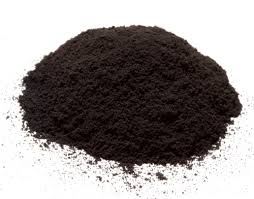 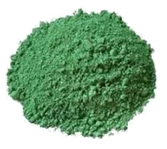 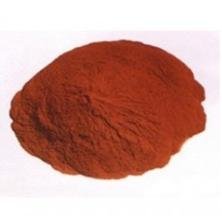 CuO
Cu2O
Cu
Desarrollo
6. Una vez que se tiene el cobre completamente seco, se deja enfriar y se pesa junto con el vaso (m2). La cantidad de cobre producido se determina por diferencia de masas (mCu = m2 - m1).
7. Determine, para la reacción entre el sulfato de cobre y el cinc:
a) El reactivo limitante
b) El rendimiento teórico
c) El rendimiento experimental
d) El rendimiento porcentual
Desarrollo
ACTIVIDAD 3.
1. Para llevar a cabo la reacción química siguiente:
Zn(s)    +    2 HCl(ac)    →    H2(g)    +    ZnCl2(ac)
Coloque en el tubo de ensayo 0.10 [g] de cinc metálico y adapte el tapón que tiene insertada la manguera de hule. Introduzca la manguera de hule en una probeta llena con agua e invertida en un recipiente que también contiene agua (observe la figura siguiente). Evite que el interior de la probeta quede con aire.
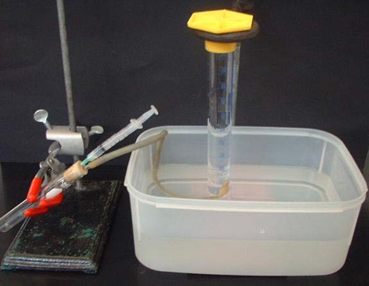 Desarrollo
2. Adicione 0.5 [ml] de la disolución comercial de ácido clorhídrico al tubo de ensayo, utilizando para tal fin una jeringa, con la cual perforará el tapón de hule para adicionar el ácido.
3. Mida y anote el volumen de hidrógeno gaseoso recolectado en la probeta.
4. Calcule el volumen del hidrógeno gaseoso con base en la ley de los gases ideales y determine:
a) El reactivo limitante.
b) El rendimiento teórico.
c) El rendimiento experimental o real.
d) El rendimiento porcentual.
Zn
+
CuSO4
ZnSO4
+
Cu
Cálculos
En el primer experimento que se lleva a cabo en la práctica, se hacen reaccionar 0.1 [g] de Zn con 0.5 [g] de CuSO4·5H2O. La reacción que se lleva a cabo es la siguiente:
0.1 [g] Zn
0.5 [g] CuSO4·5H2O
Zn
+
HCl
ZnCl2
+
H2
Cálculos
En el segundo experimento que se lleva a cabo en la práctica, se hacen reaccionar 0.1 [g] de Zn con 0.5 [ml] de HCl 37.6 [%] m/m (r = 1.19 [g/cm3]).
0.1 [g] Zn
0.5 [ml] Disol.
37.6 [%] m/m
r = 1.19 [g/ml]
Autor:
M. C. Q. Alfredo Velásquez Márquez

Actualización y autorización:
Q. Antonia del Carmen Pérez León
Jefa de la Academia de Química

Revisores (2017):
Dra. Arianee Sainz Vidal	Ing. Dulce María Cisneros Peralta
Q. Adriana Ramírez González	Q. F. B. Nidia García Arrollo
Dra. Patricia García Vázquez	Dr. Alberto Sandoval García
M. en A. Violeta Luz María Bravo Hernández	M. en C. Luis Edgardo Vigueras Rueda
Dra. María del Carmen Gutiérrez Hernández	M. en C. Miguel Ángel Jaime Vasconcelos
M. A. I. Claudia Elisa Sánchez Navarro	Biol. Miguel Alejandro Maldonado Gordillo
Q. Yolia Judith León Paredes	I. Q. Guillermo Pérez Quintero
I. Q. Hermelinda C. Sánchez Tlaxqueño	I. Q. José Luis Morales Salvatierra
	
Profesores de la Facultad de Ingeniería, UNAM